સર્વોદય હાયર એજ્યુકેશન સોસાયટી, માણસા સંચાલિત એસ.ડી. આર્ટ્સ એન્ડ શાહ બી.આર. કોમર્સ કૉલેજ, માણસા, ગુજરાતી વિભાગ
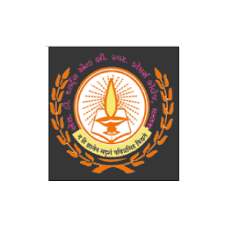 Semester – 6 
Paper No. CC 315/A
સરસ્વતીચંદ્ર ભાગ-૧ – ગોવર્ધનરામ ત્રિપાઠી
ગોવર્ધનરામ ત્રિપાઠી
પરિચય
જન્મ તારીખ
 20 –  ઓક્ટોબર,  1855 ;   નડીયાદ
અવસાન
4 જાન્યુઆરી 1907 ; મુંબાઇ
કુટુમ્બ
માતા – શિવકાશીબેન; પિતા – માધવરામ;  બહેન – સમર્થલક્ષ્મી
પત્ની –   1) હરિલક્ષ્મી – 1866 , 2) લલિતાગૌરી – 1876
સંતાન – પુત્રી – લીલાવતી , જશવંતી; પુત્ર –   રમણીયરામ
અભ્યાસ
1871 – મેટ્રિક
1875 – બી.એ.
1883 – એલ.એલ.બી.;  એલ્ફીન્સ્ટન કોલેજ, મુંબાઇ
વ્યવસાય
1876- 1883 – ભાવનગરના દીવાન  શામળદાસના પ્રાઇવેટ સેક્રેટરી
1887  પછી – વકીલાત
જીવન ઝરમર
1874  – પ્રથમ પત્નીનું અવસાન, પિતાની પેઢીનું ડૂબવું અને બી.એ માં નાપાસ થયા બાદ ઘેરથી નાસી જવાનો નિષ્ફળ પ્રયાસ
જીવનના ત્રણ સંકલ્પ –1)વકીલાત કરવી ,2)કદી નોકરી ન કરવી અને 3)ચાળીસમા વર્ષ બાદ સાહિત્ય અને સમાજની સેવા કરવી
1902  – અમદાવાદ કોંગ્રેસ અધિવેશનમાં  ભાગ
1905  –  પ્રથમ ગુજરાતી સાહિત્ય પરિષદના પ્રમુખ
રચનાઓ 

નવલકથા –  સરસ્વતીચન્દ્ર ભાગ 1 થી 4, લીલાવતી જીવનકલા

કાવ્યસંગ્રહ –  સ્નેહમુદ્રા
કૃતિલક્ષી અભ્યાસ